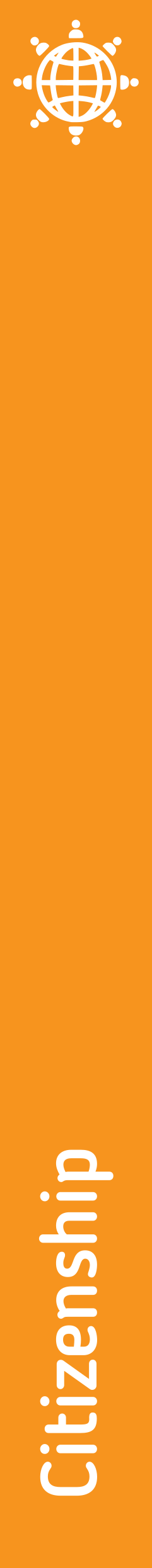 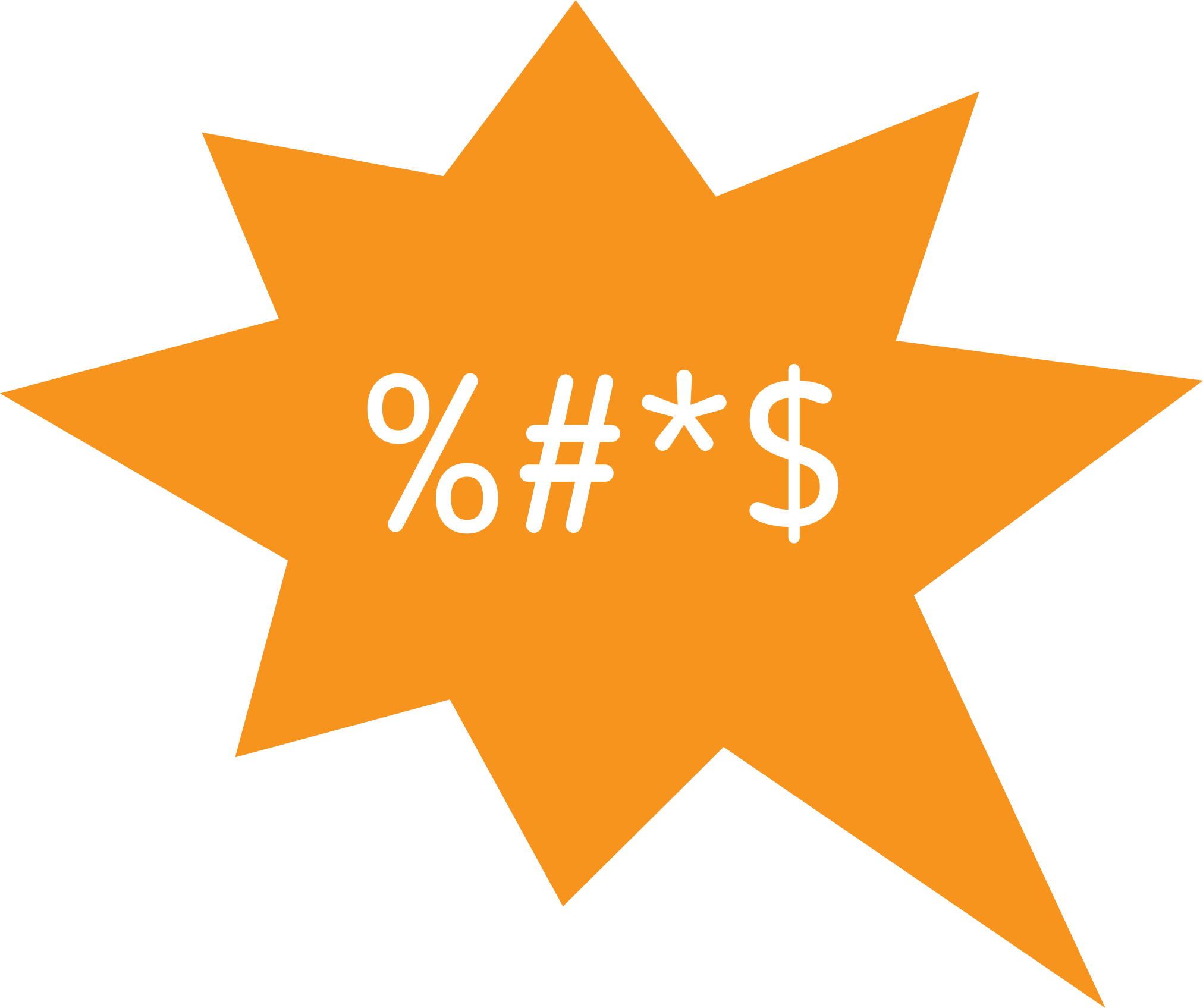 What is hate speech? > Citizenship > The colour game
The colour game
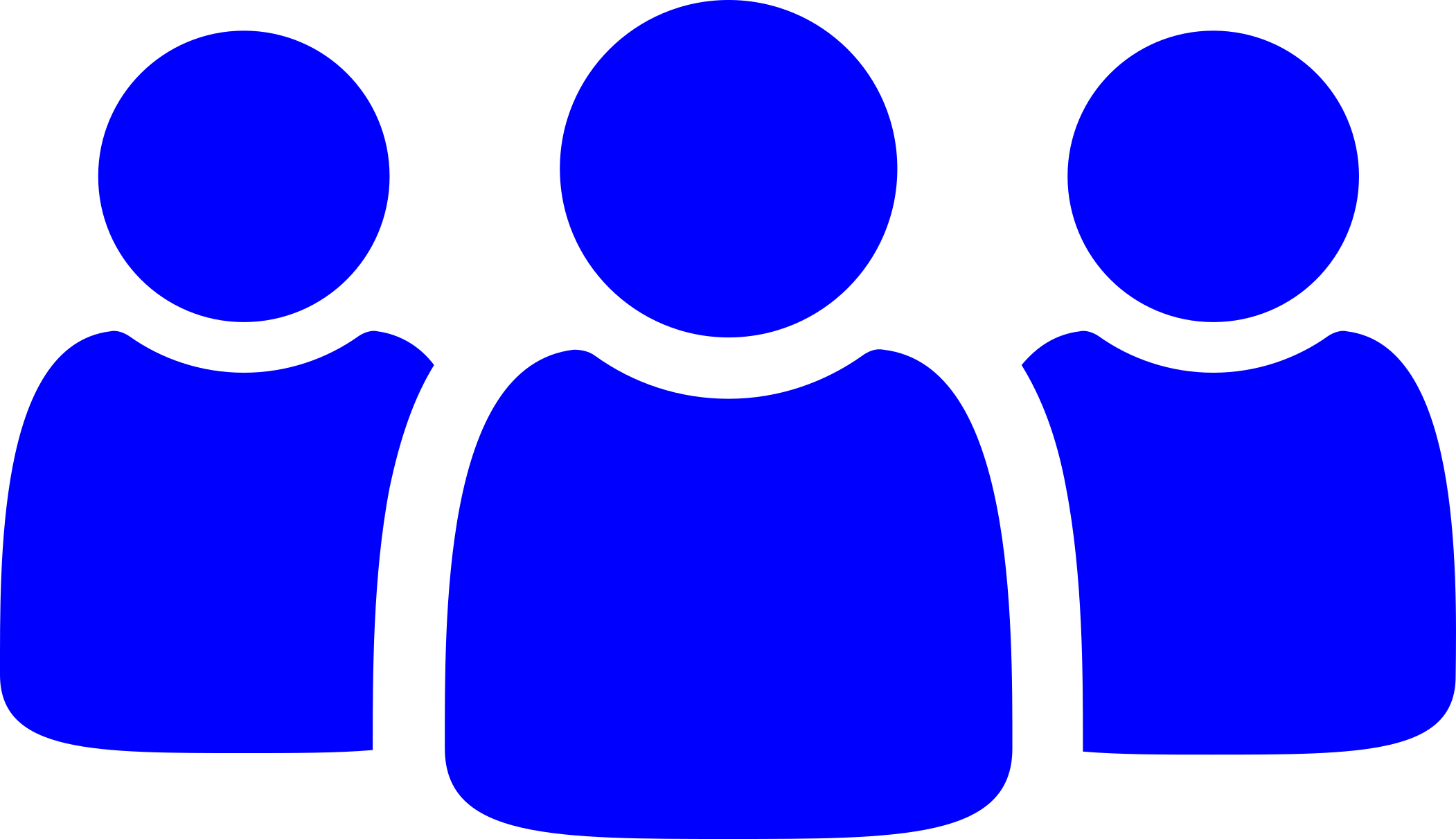 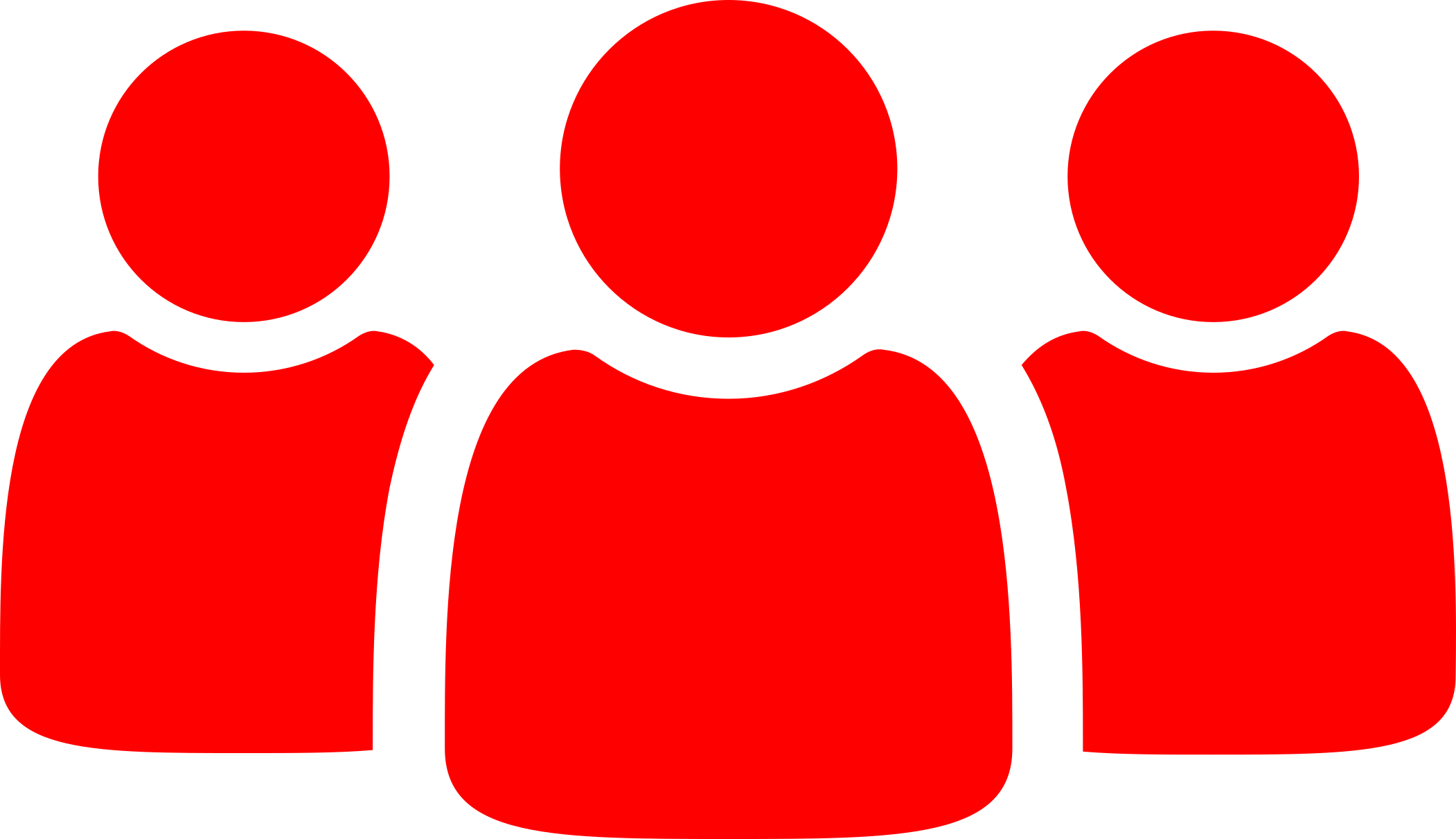 ?
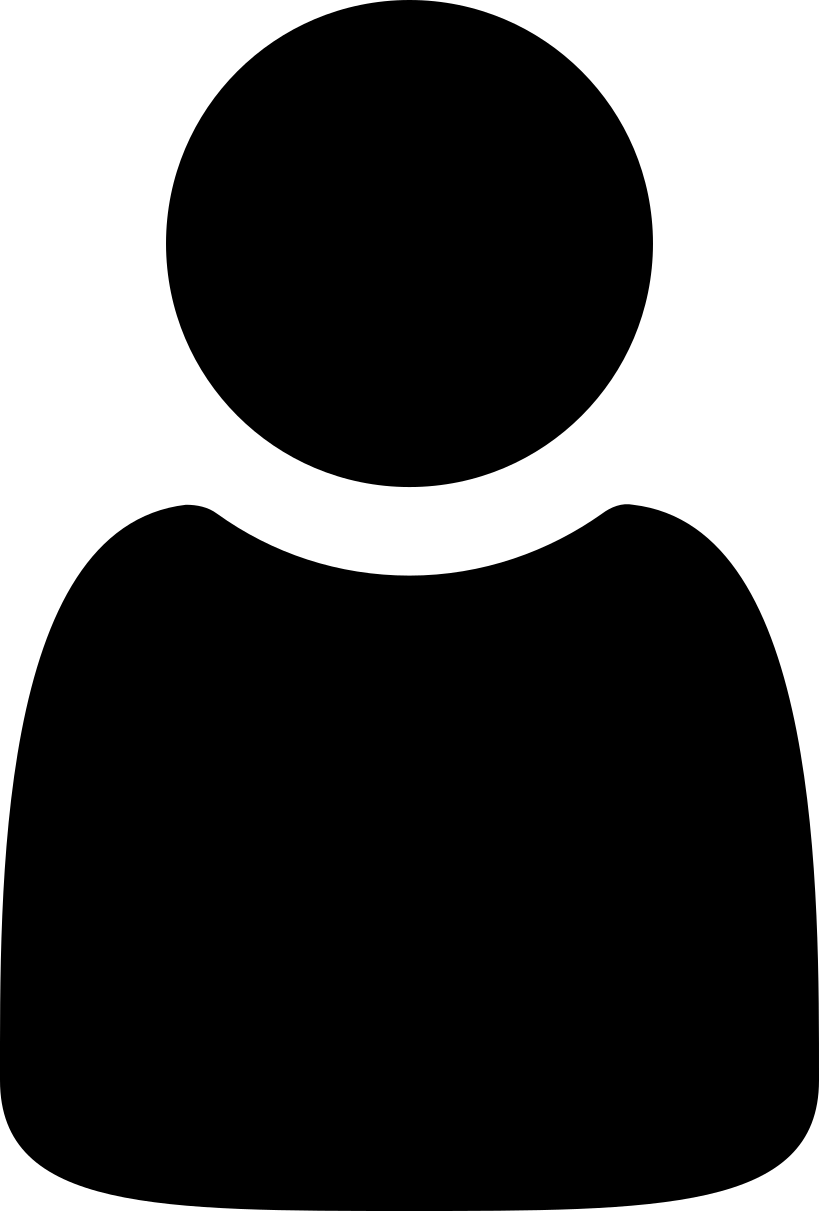 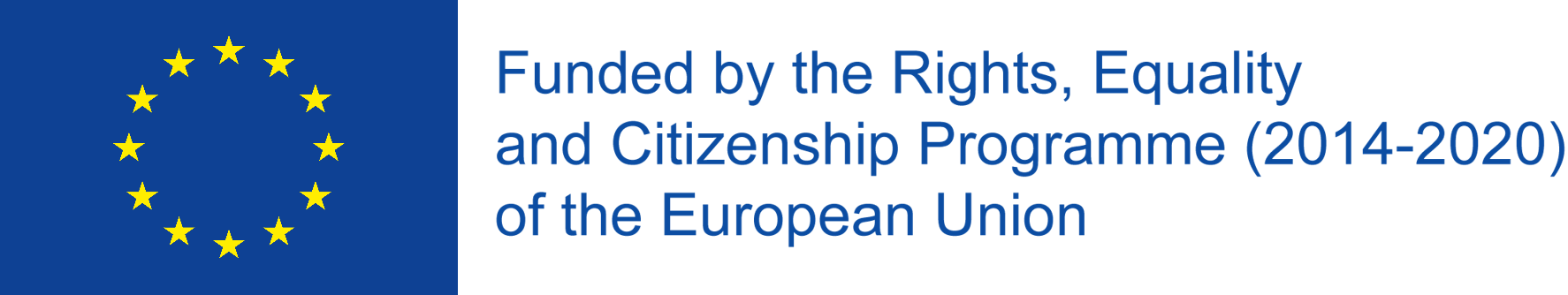 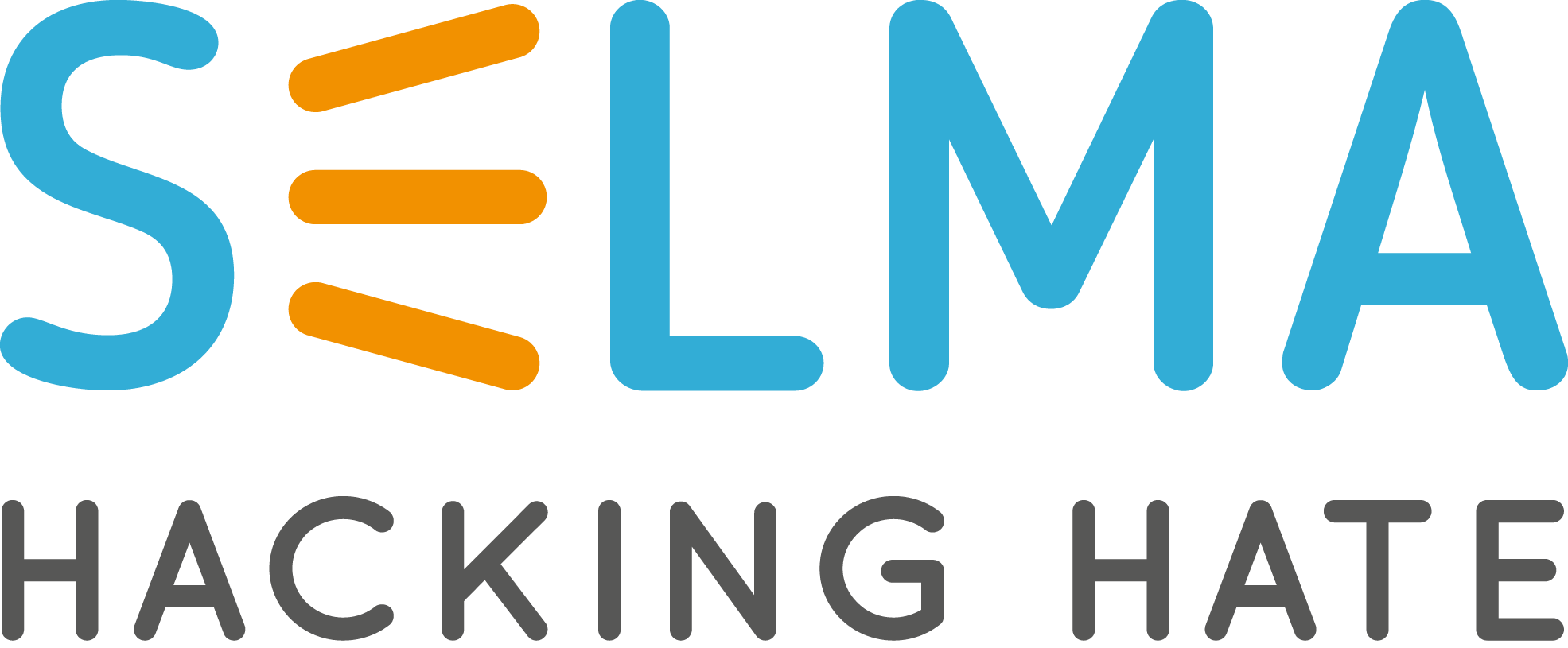 Organisation: Split into three groups
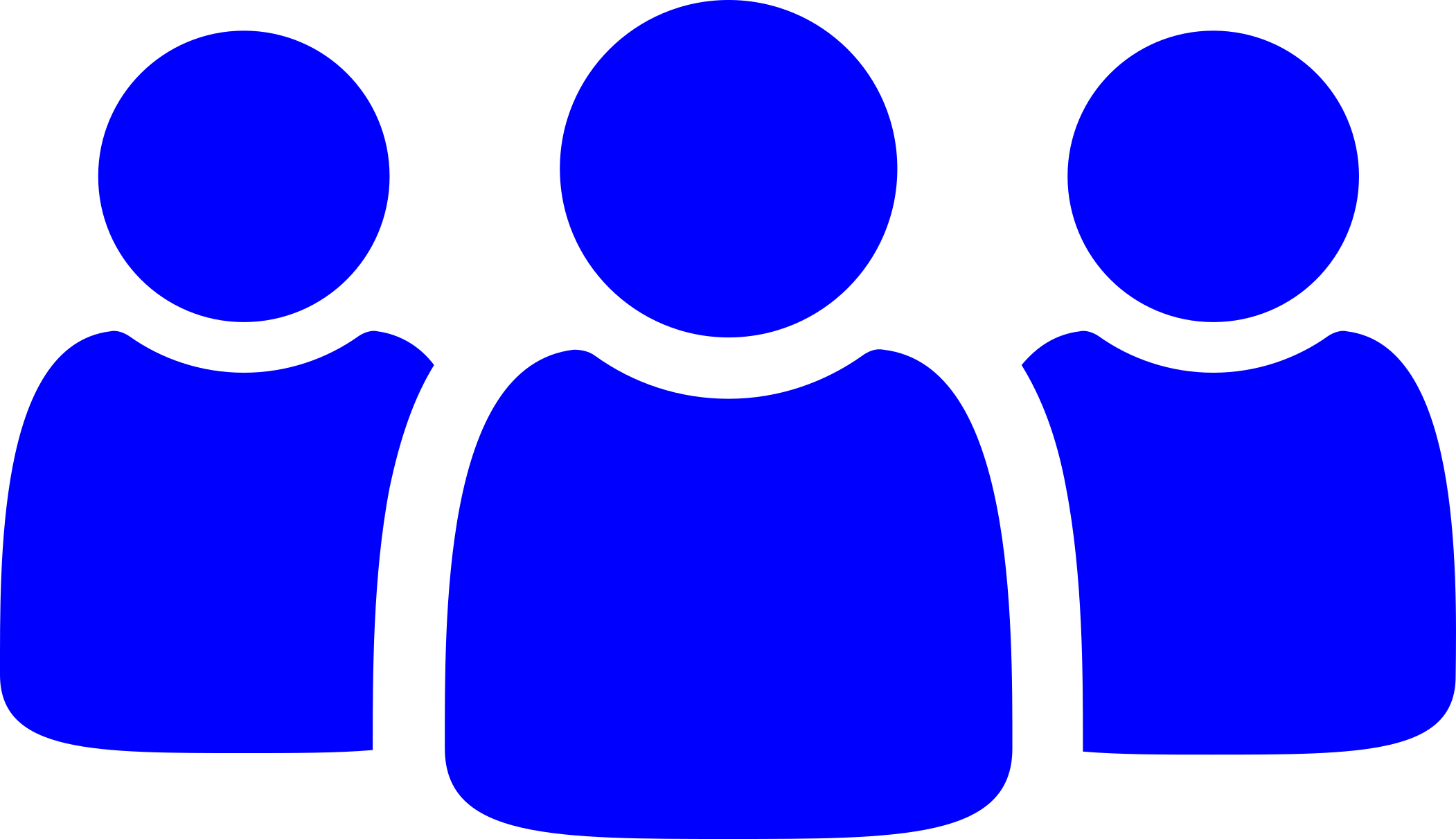 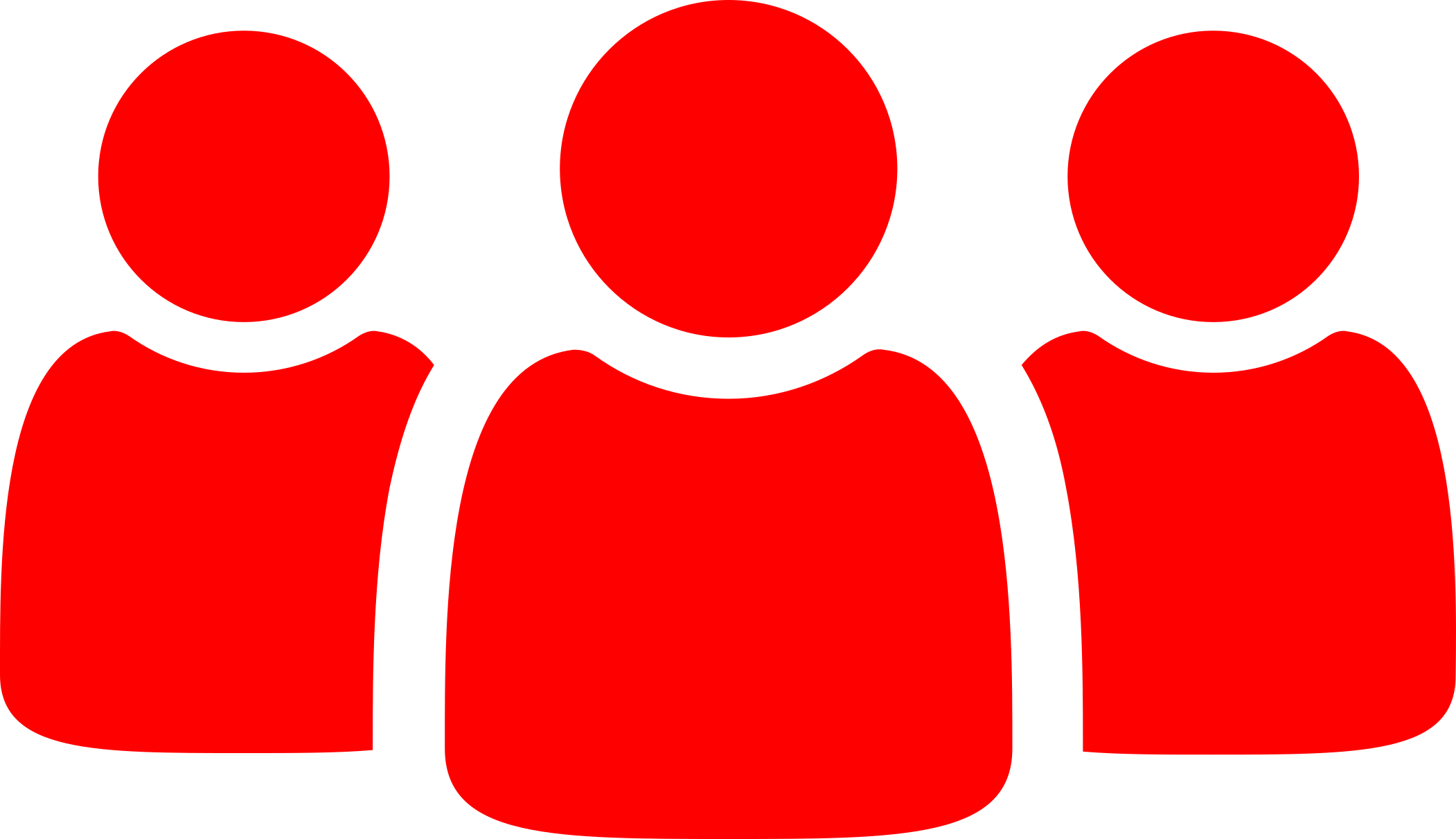 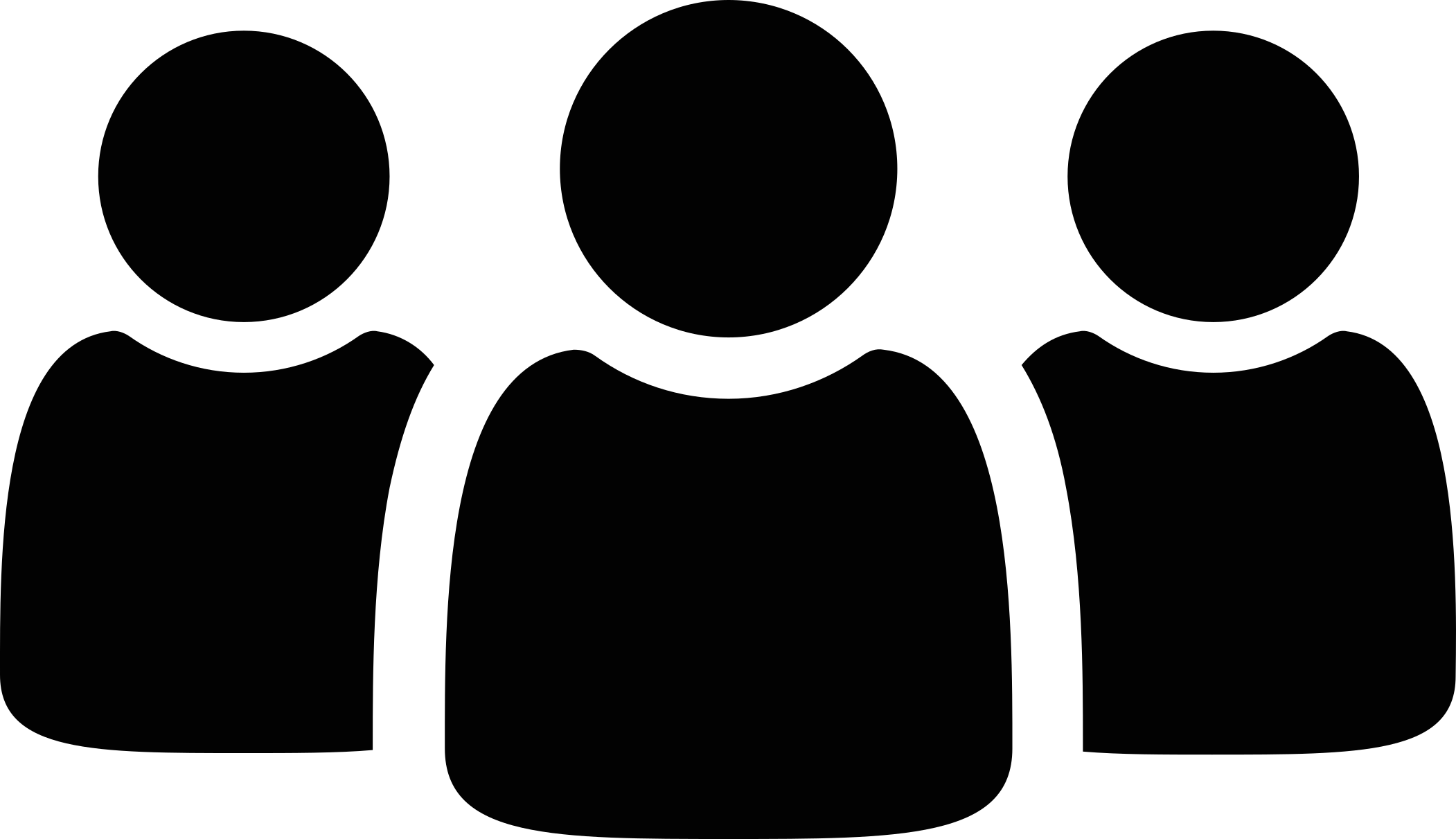 Blue Convincers
Red Convincers
Audience
Aim: To convince members of the Audience to join your team.
Round 1
Using only the information on your card, convince the Audience to join your team.
(You need to decide which qualities you will talk about, and who in your group will make the pitch.)
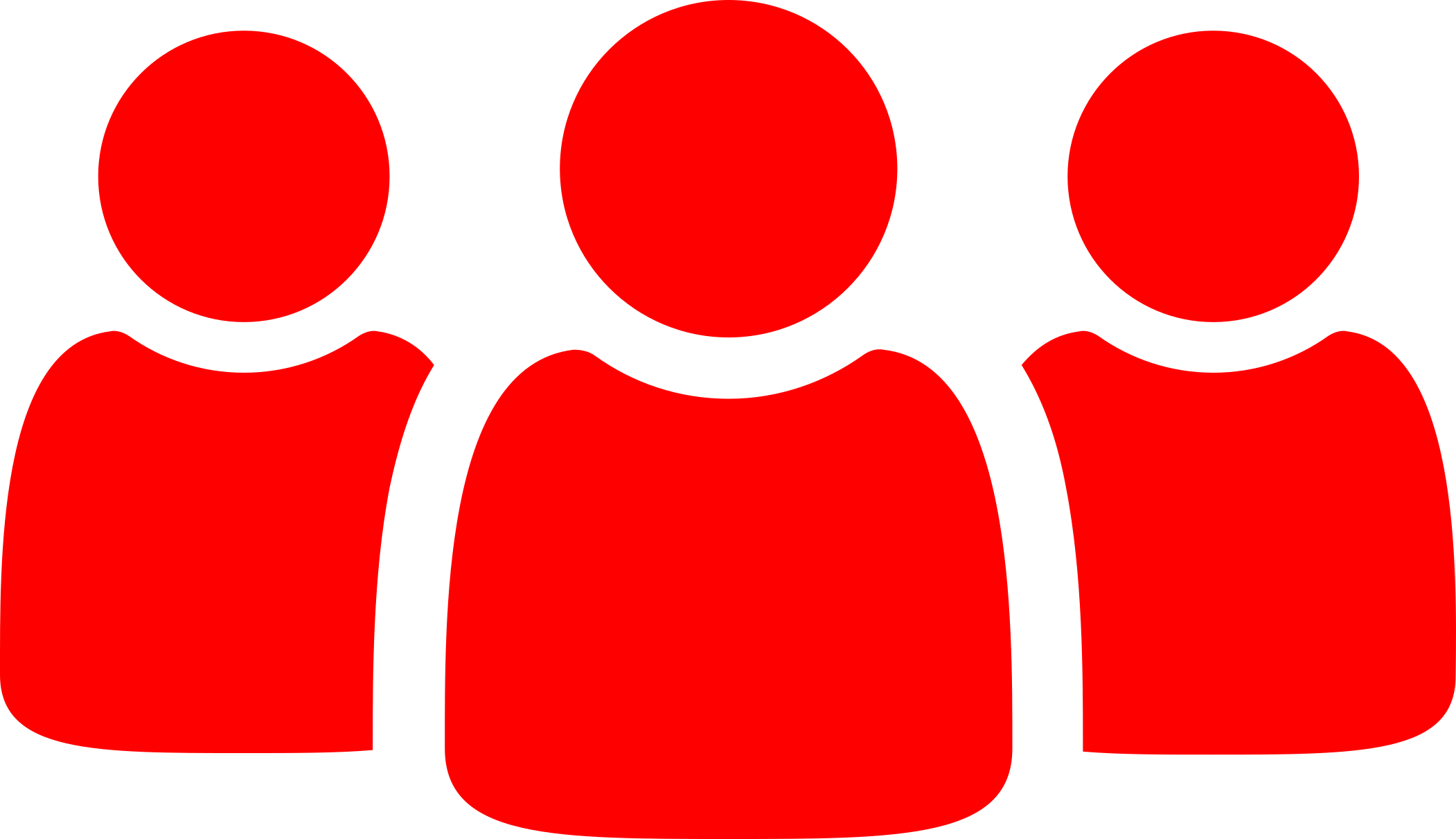 Red Convincers
You have
2 minutes 
to make your case.
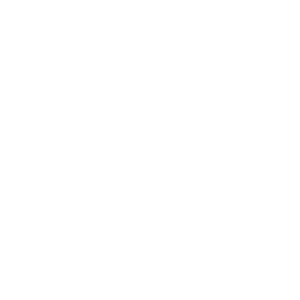 go first
Who do you choose?
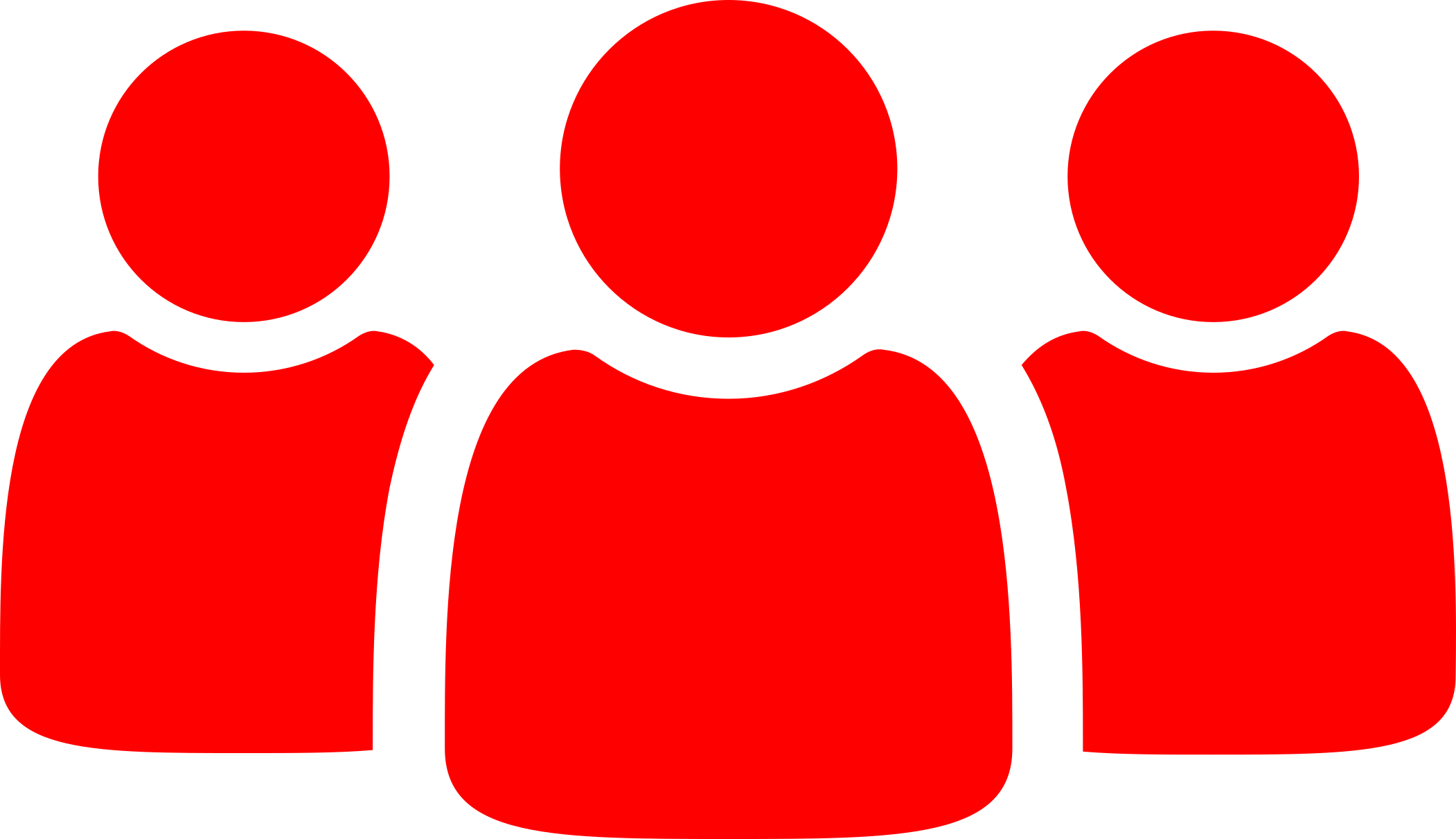 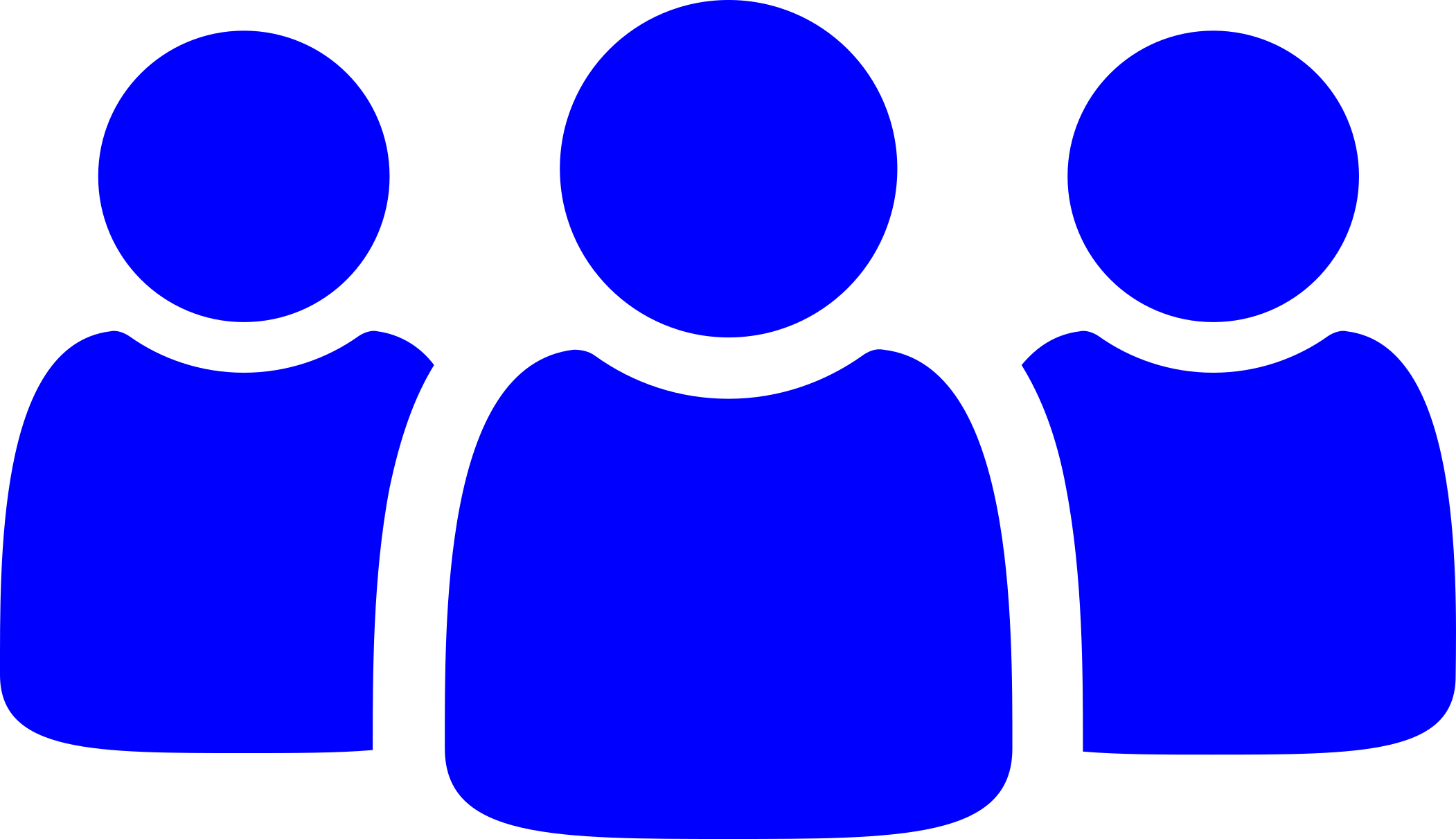 Red Convincers
Blue Convincers
Move and stand next to the team who convinced you.
What convinced you to join them?
Round 2 - New round, new cards!
Using only the information on your card, convince the Audience to join your team.
(You need to decide which qualities you will talk about, and who in your group will make the pitch.)
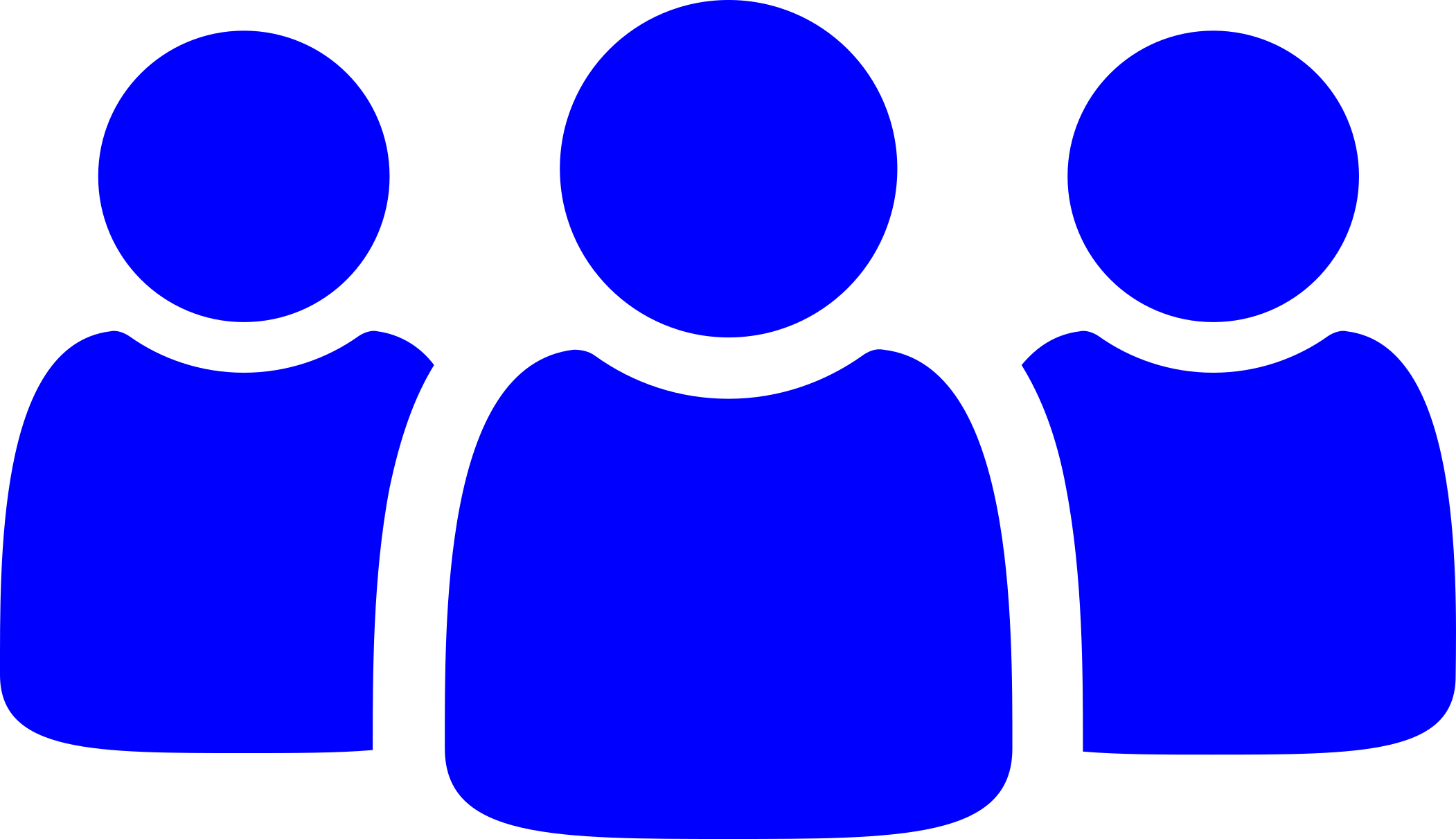 Blue Convincers
You have
2 minutes 
to make your case.
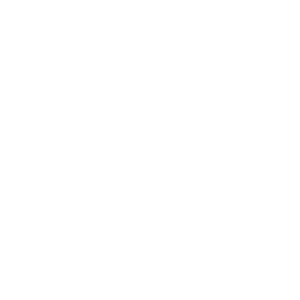 go first
Who do you choose?
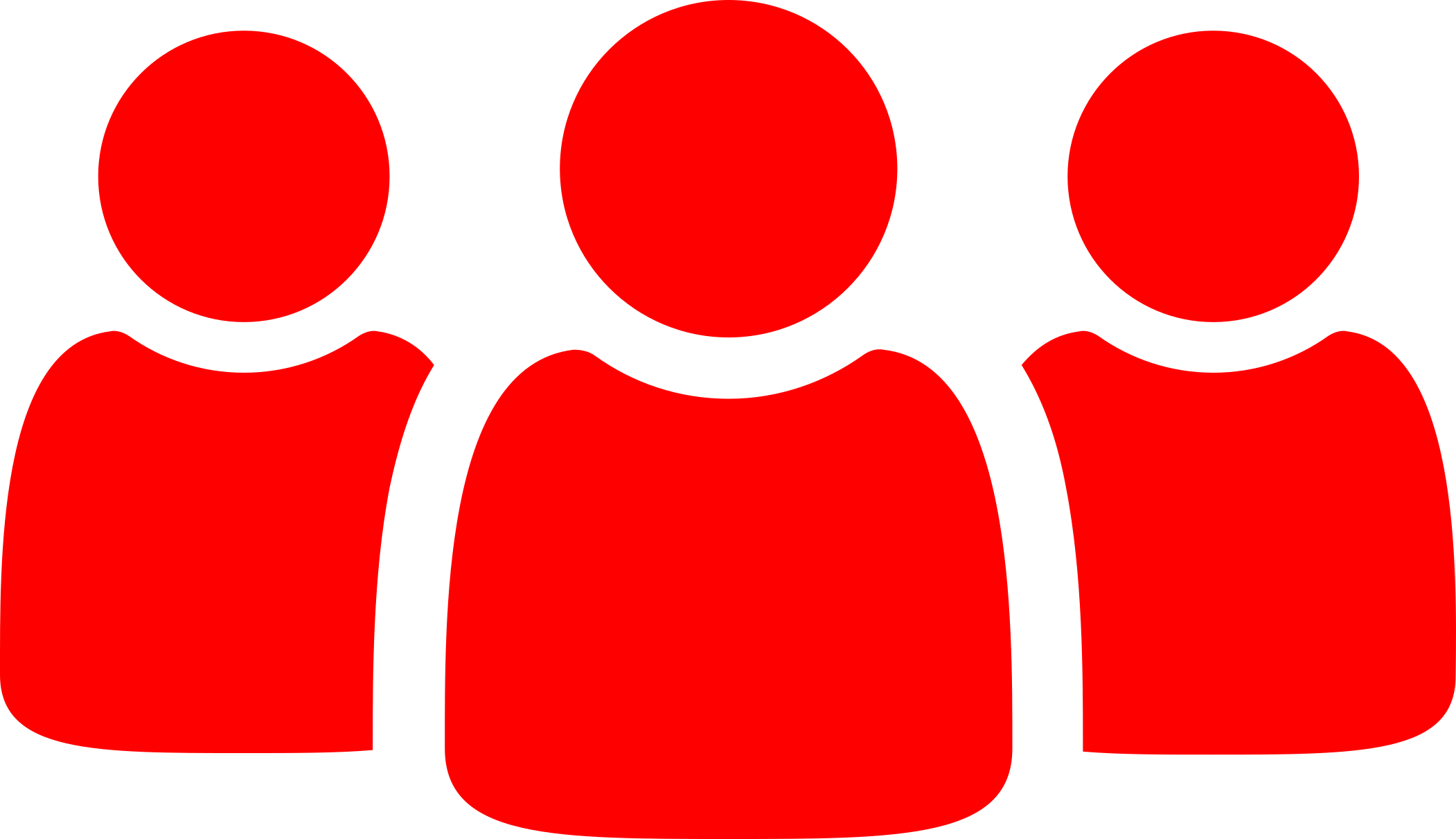 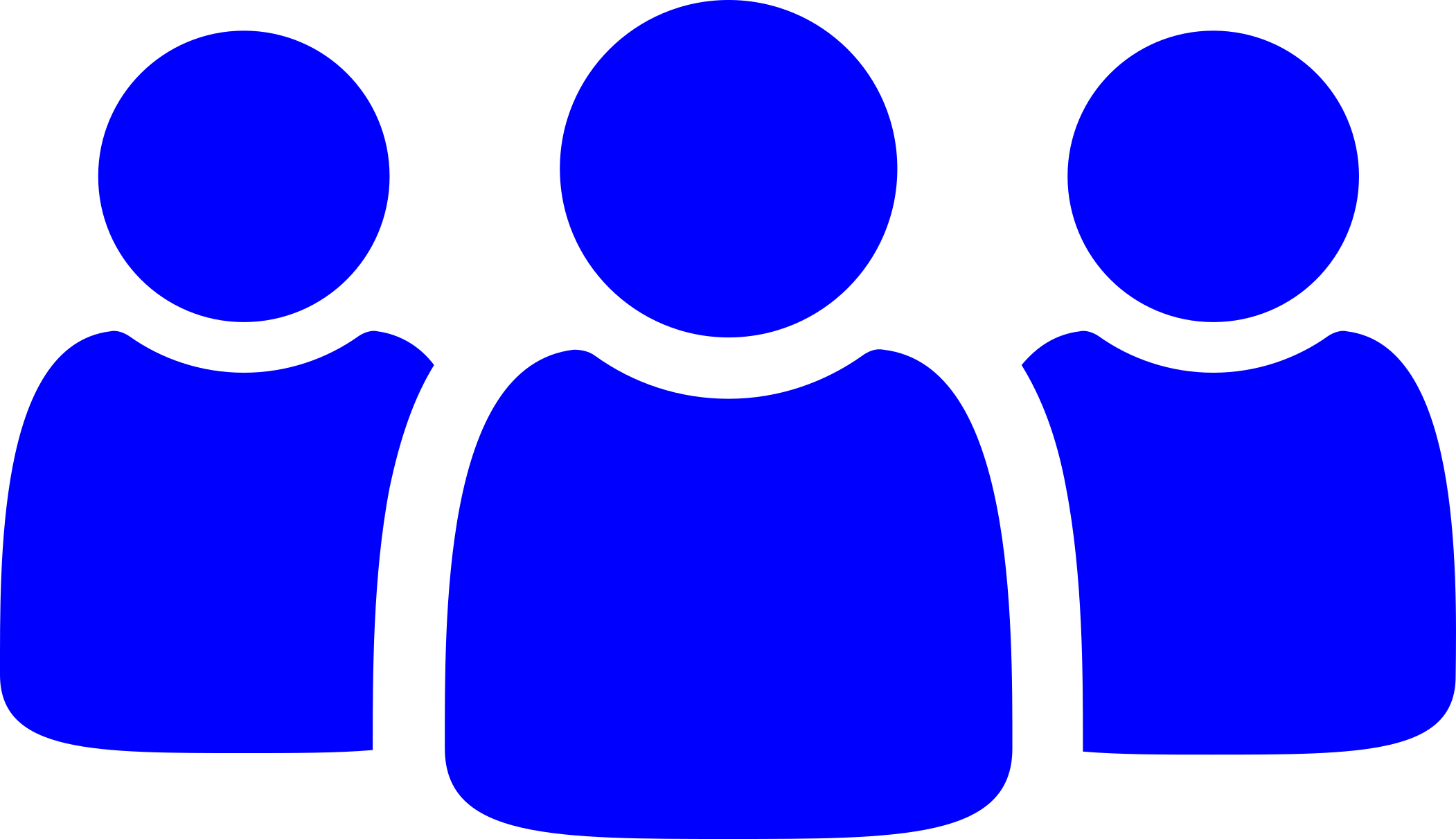 Red Convincers
Blue Convincers
Move and stand next to the team who convinced you.
What convinced you to join them?
What was different?
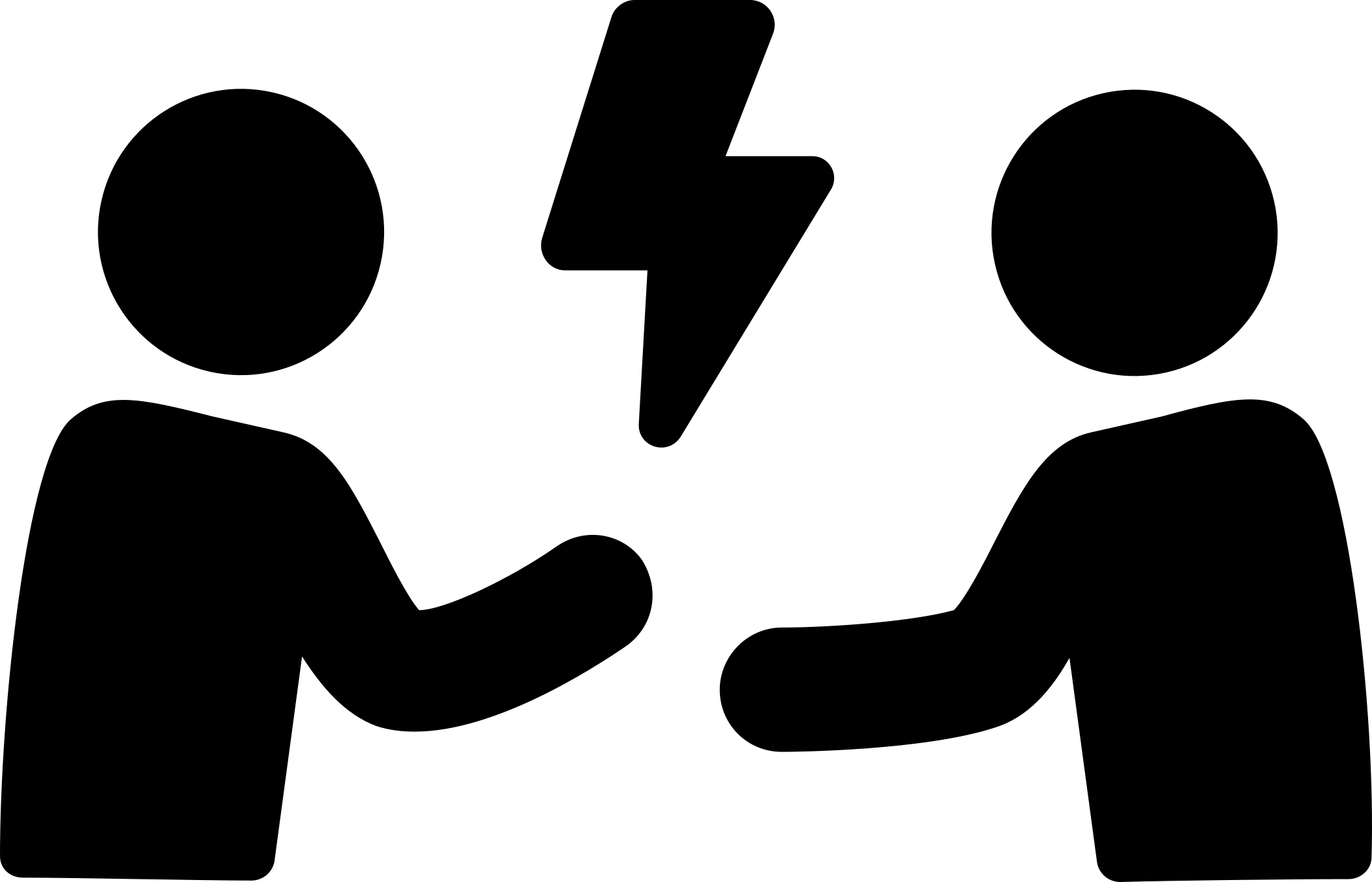 Did you notice anything different between Round 1 and Round 2?
Why do you think this happened?
Round 1 = Social Identification
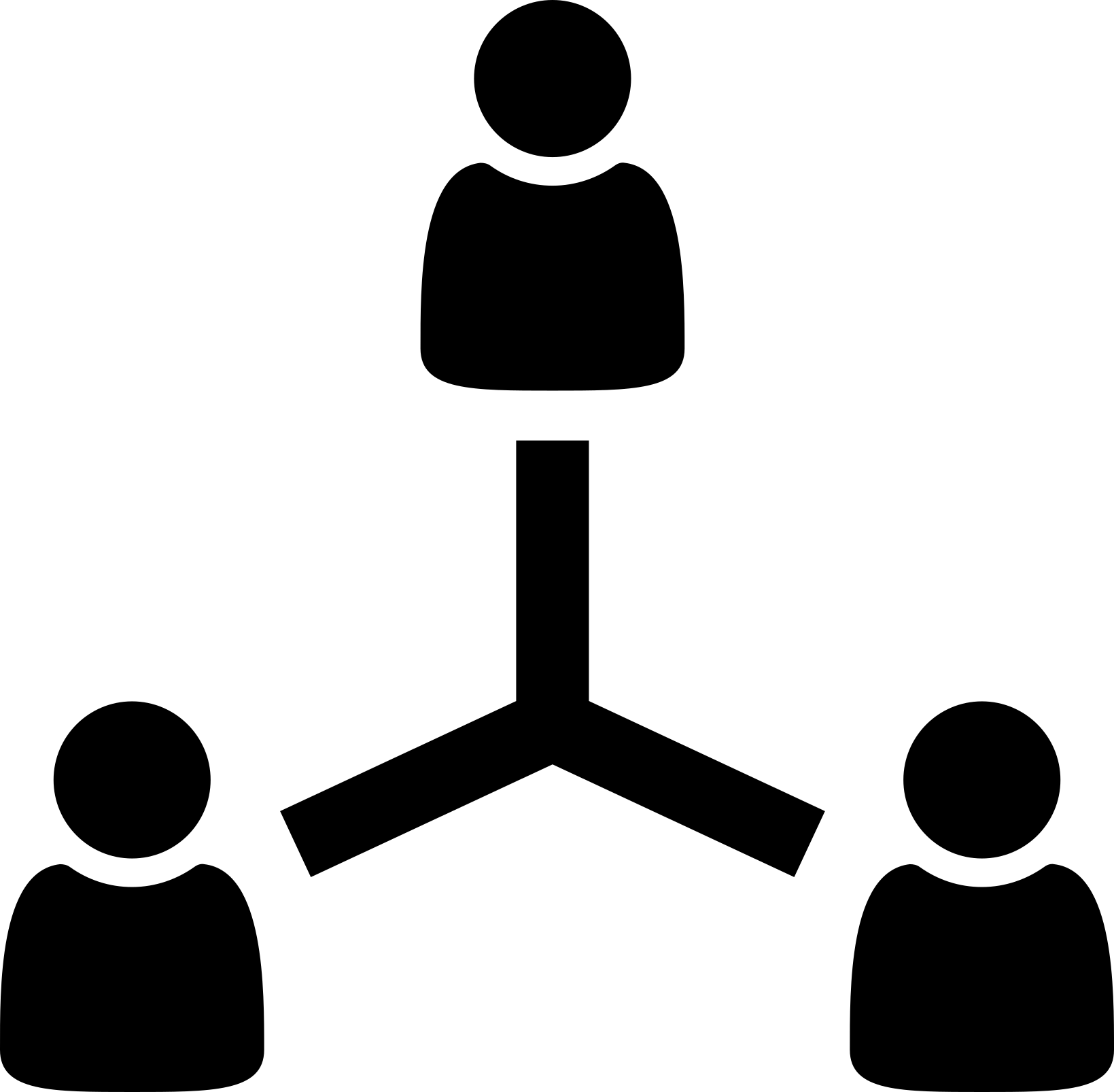 We adopt the identity of a group and our self-esteem is tied to being part of that group.

To improve our self-esteem we will focus on our group’s positive characteristics (and sometimes exaggerate them!)
Round 2 = Social Comparison
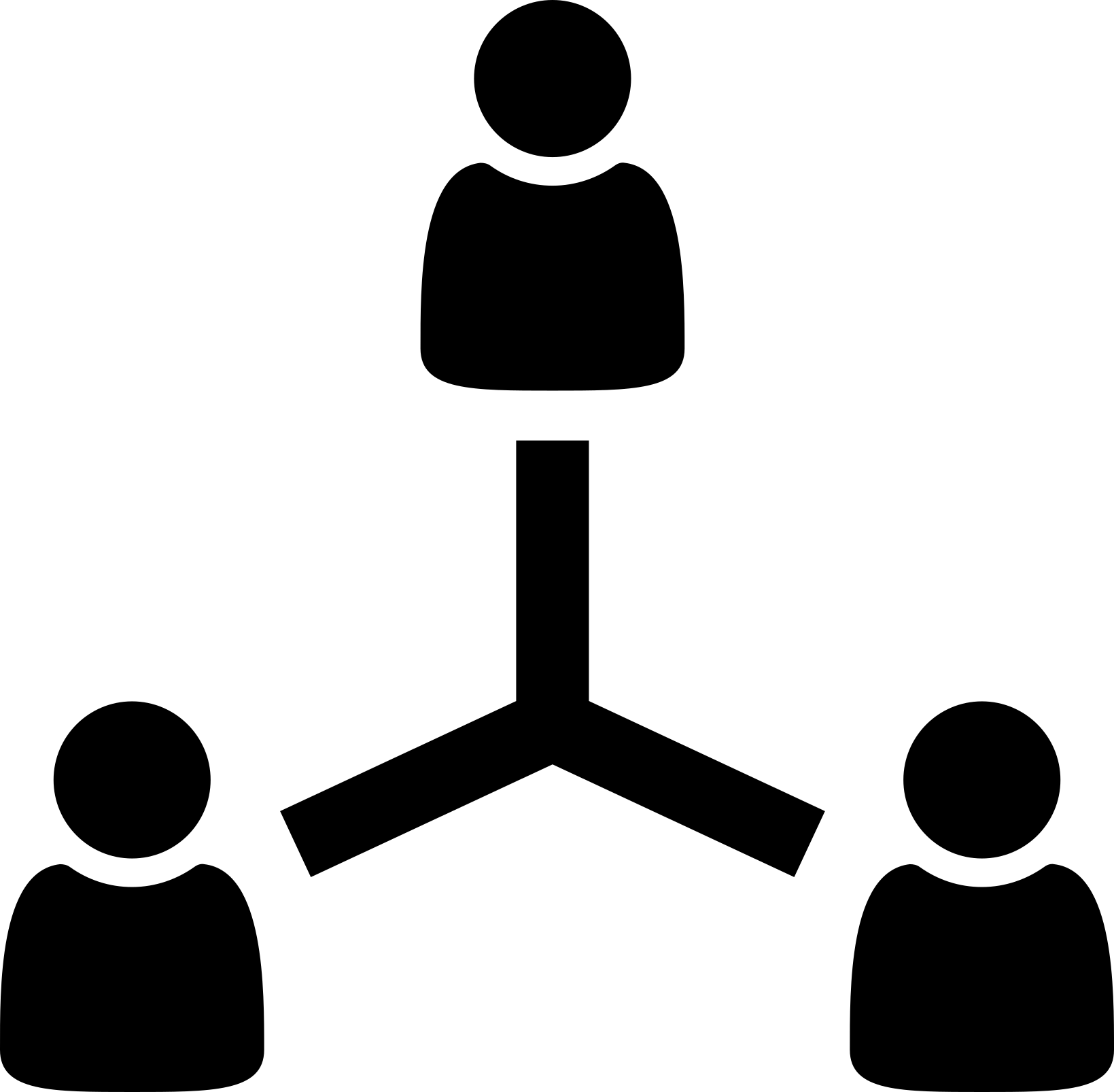 We discriminate against another group (them) to make our own group (us) look superior.

To maintain or improve our self-image we will focus on the other group’s negative characteristics and exaggerate them.
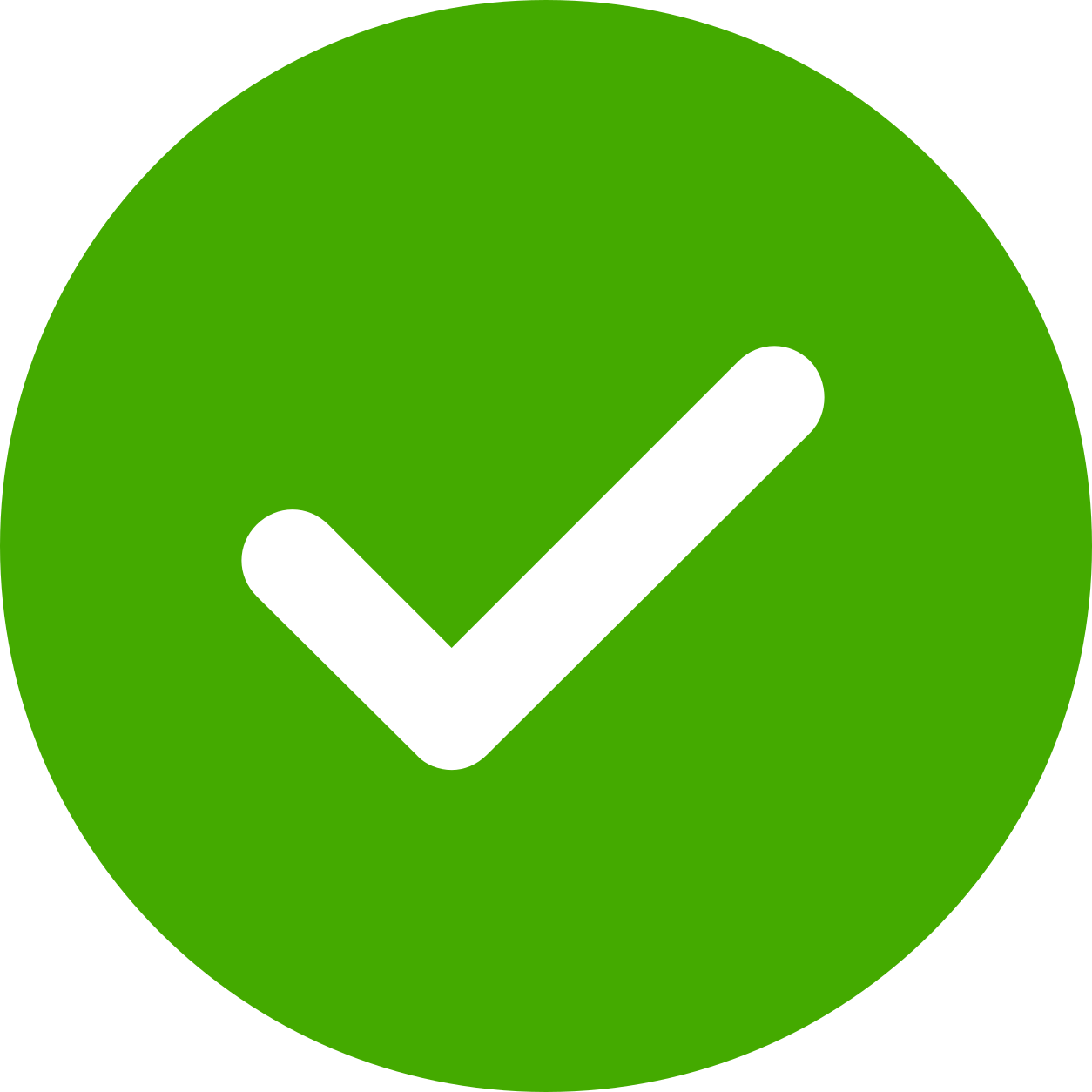 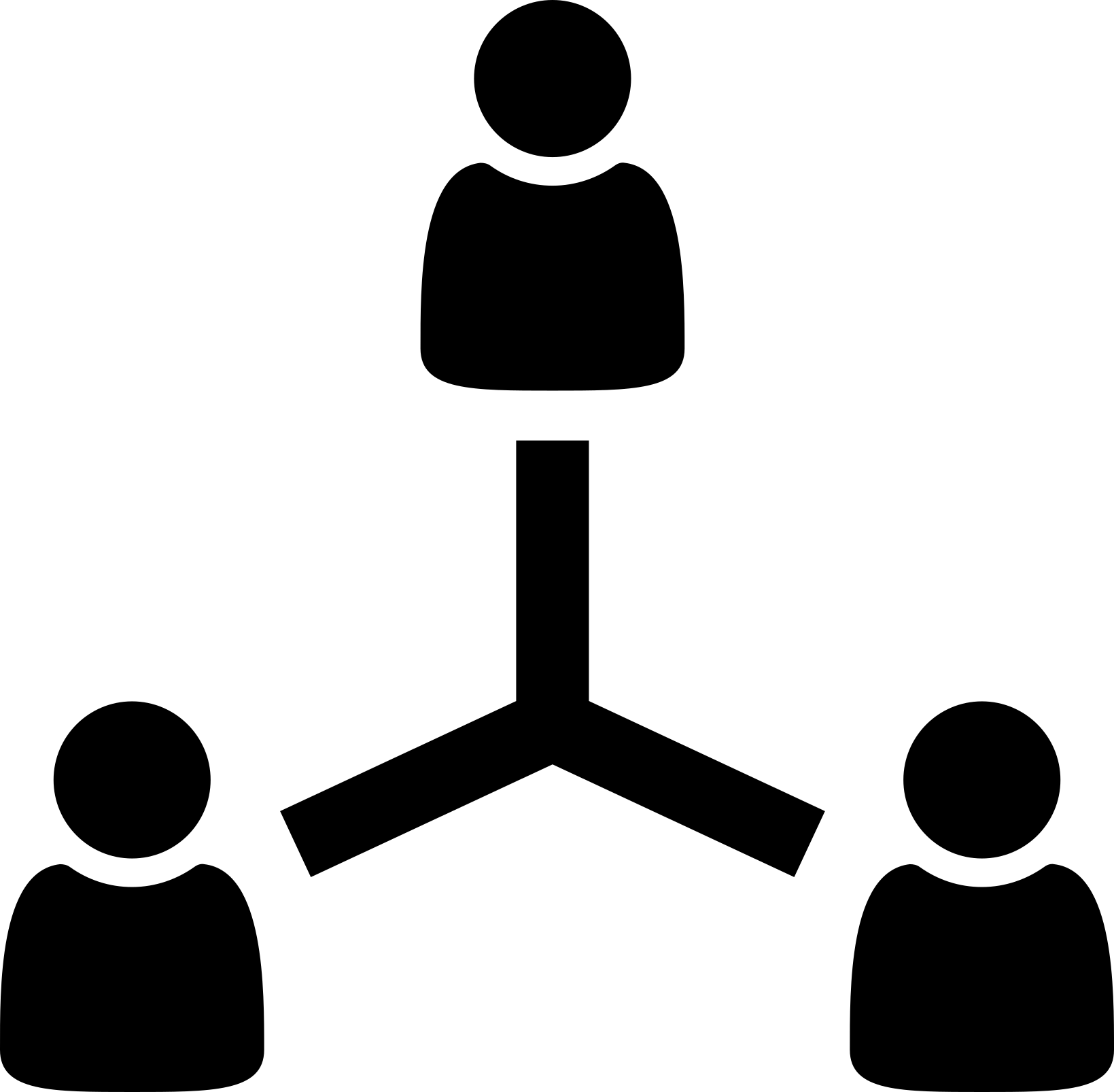 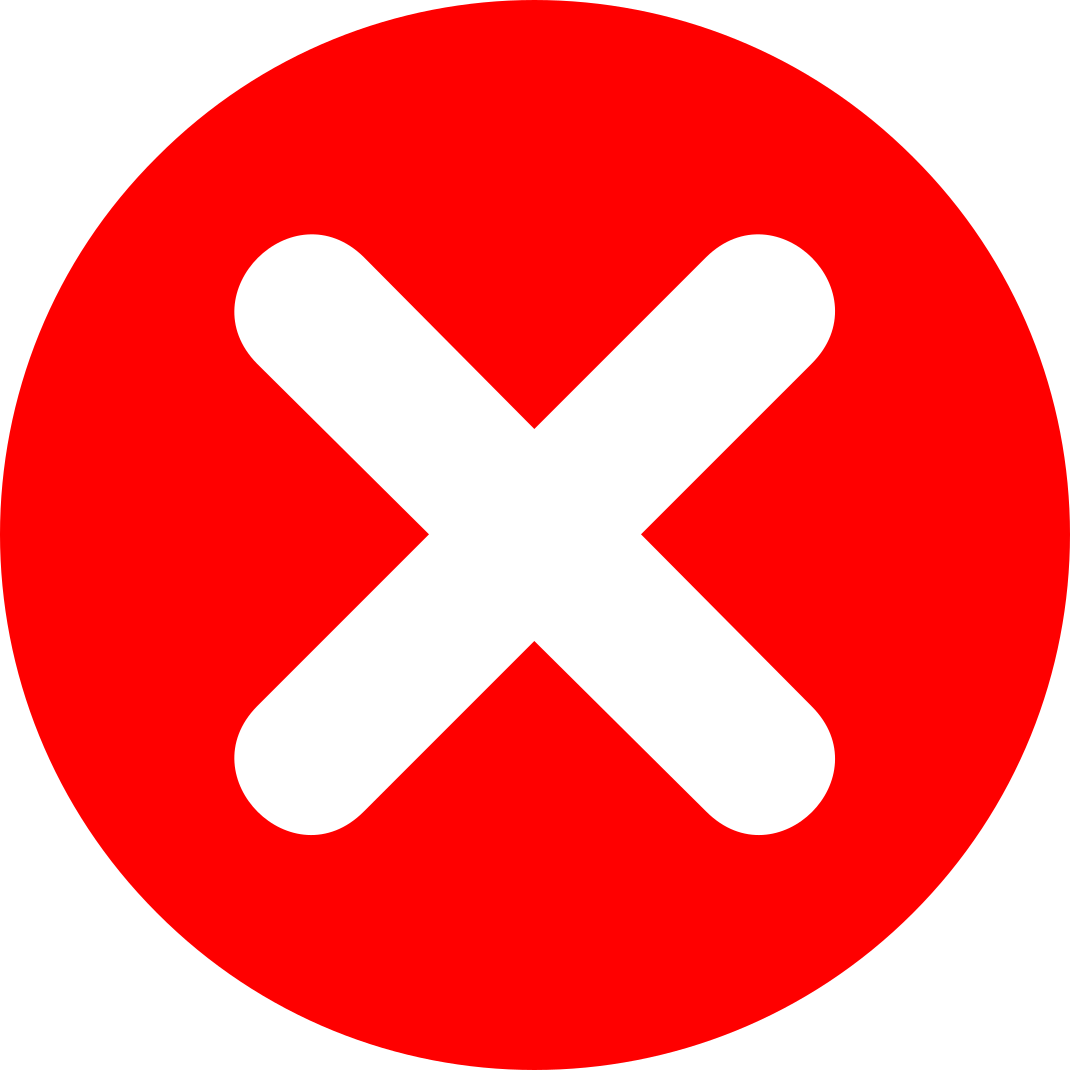 Task: ‘Us’ and ‘Them’ words
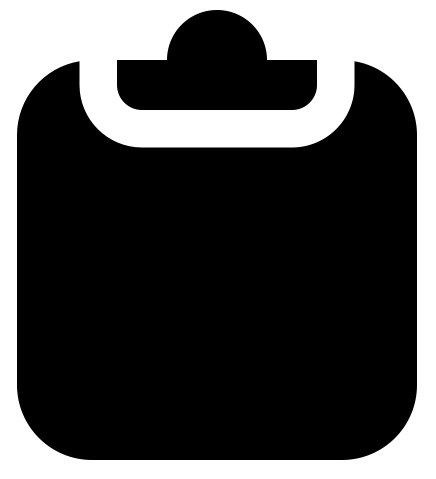 Think back to Round 2.
What words and phrases were used to create a division?
Record these words under two headings:
Positive (‘Us’)
Negative (‘Them’)
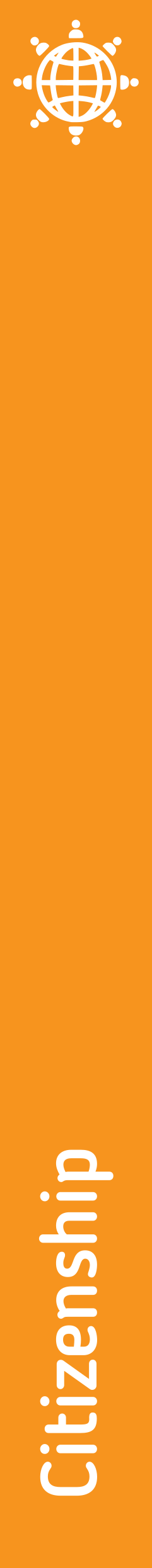 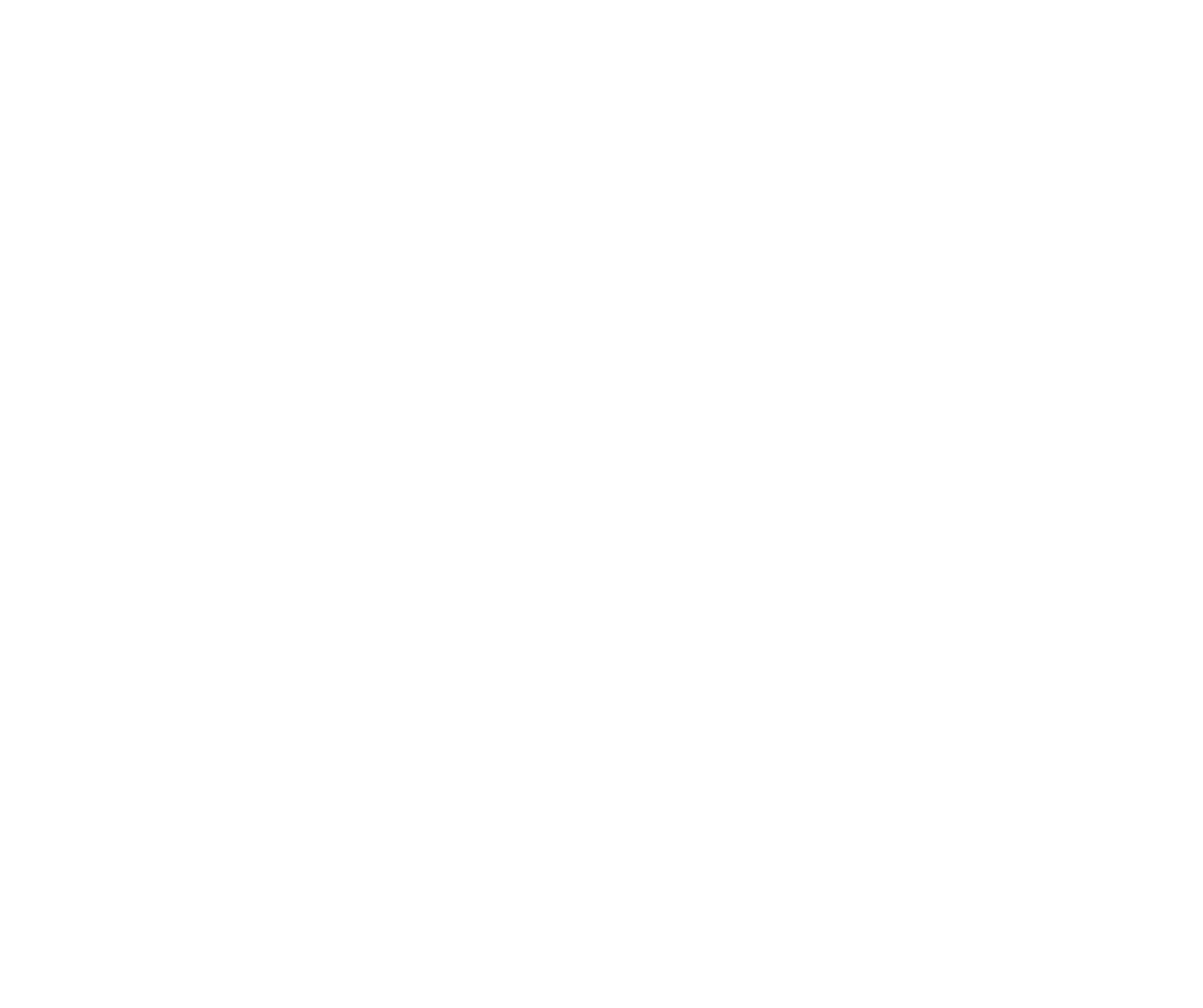 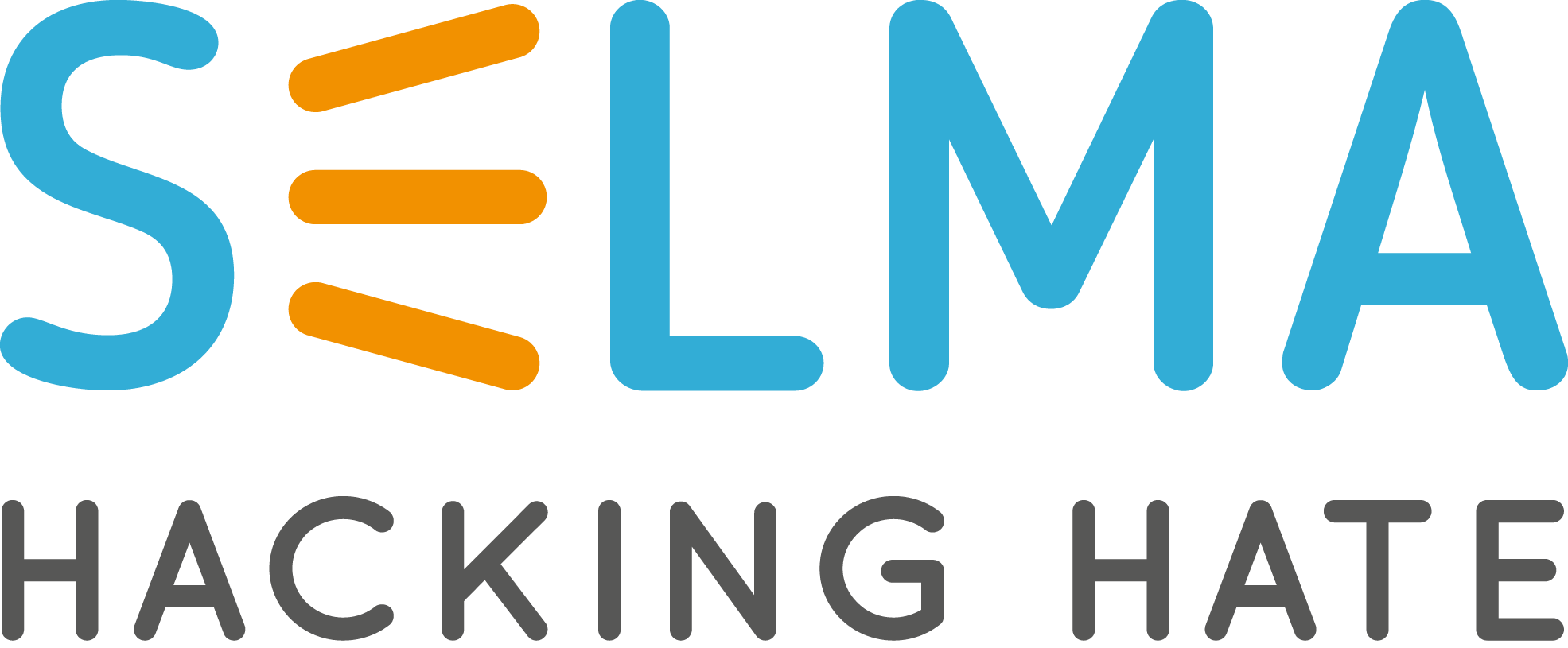 www.hackinghate.eu
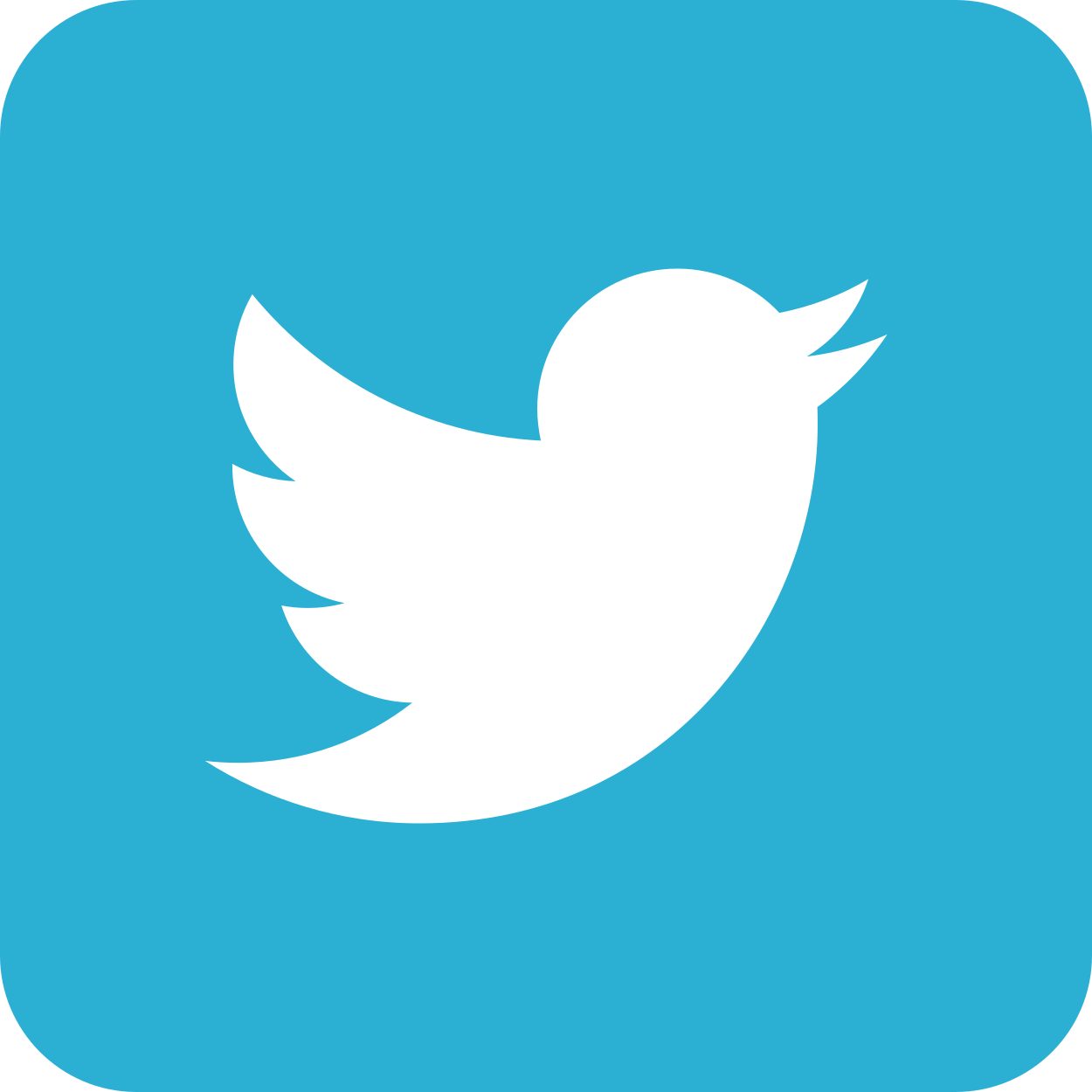 #SELMA_eu
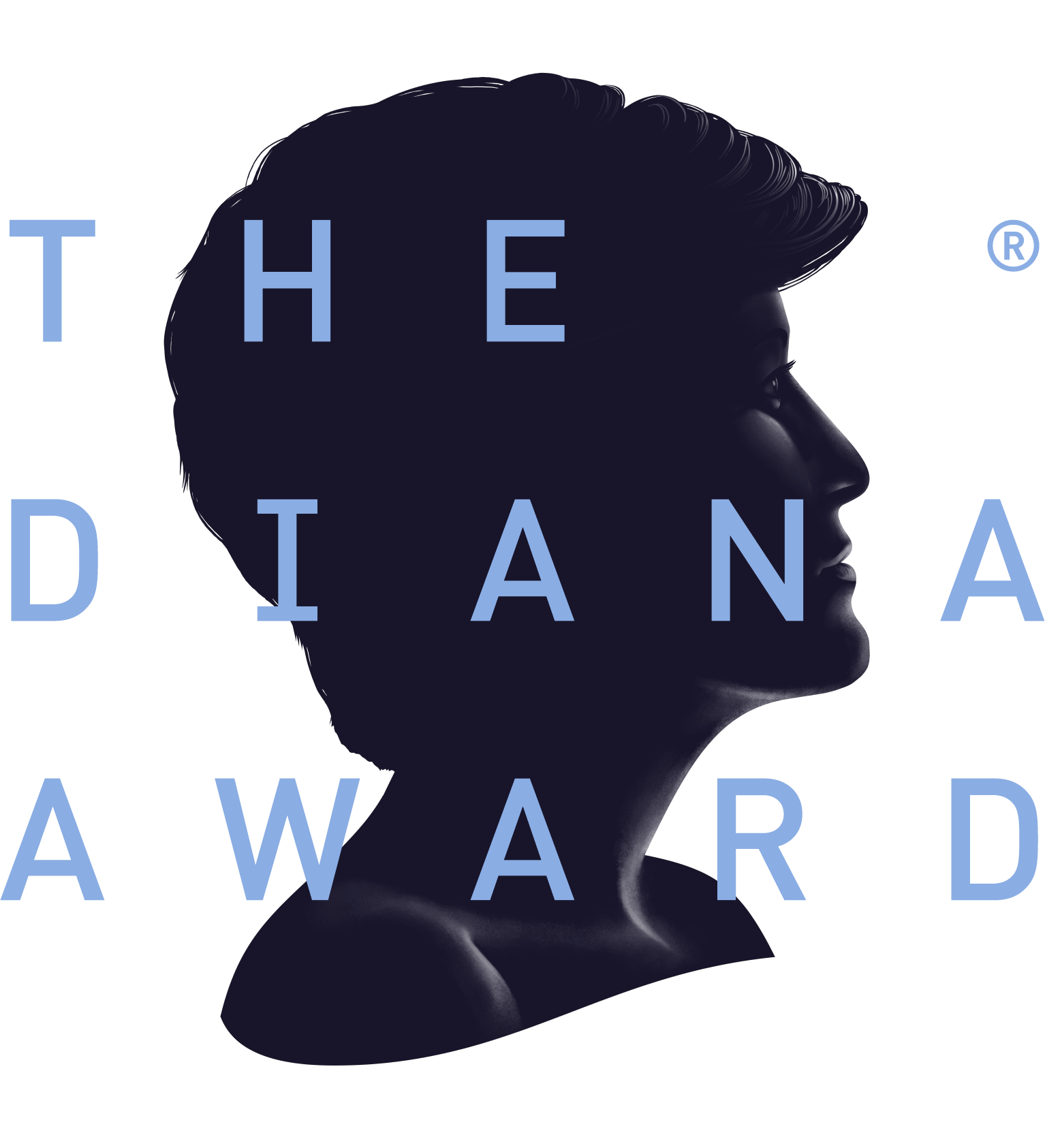 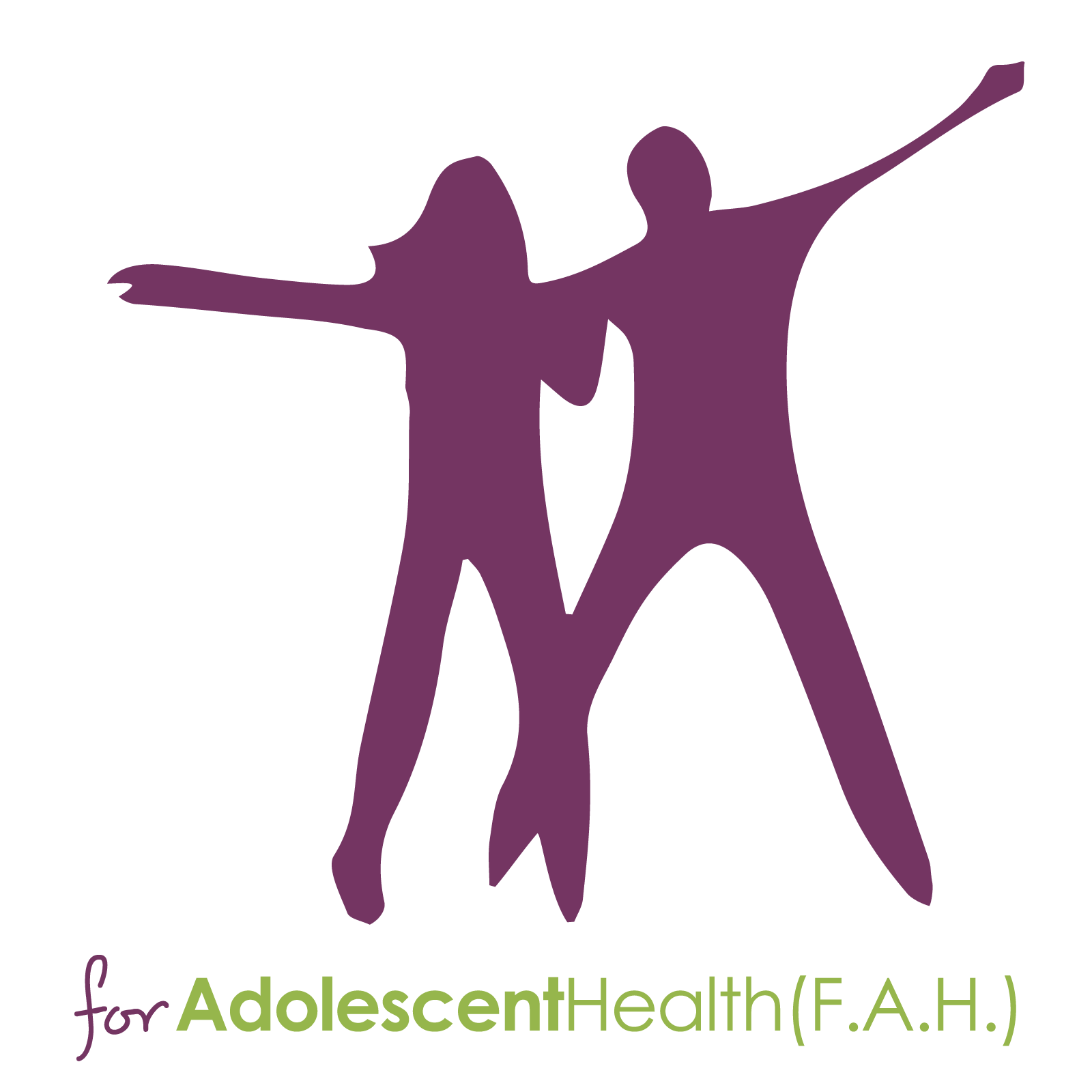 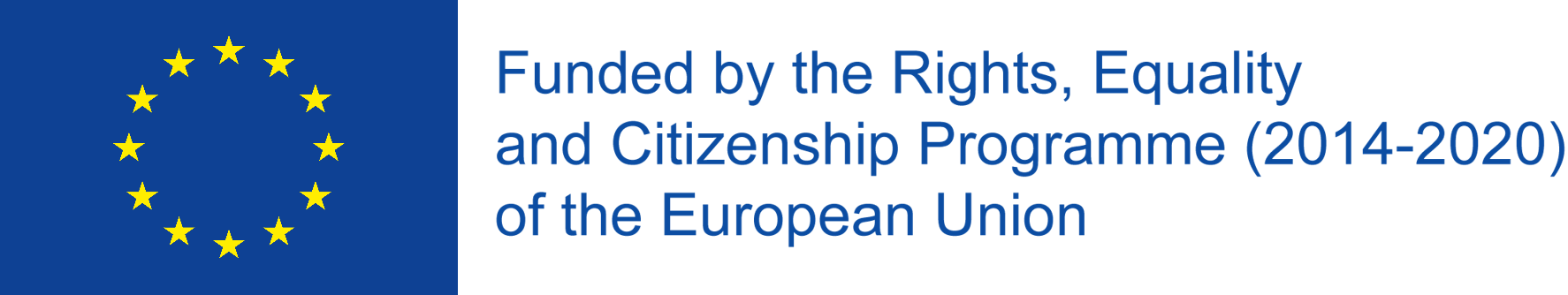 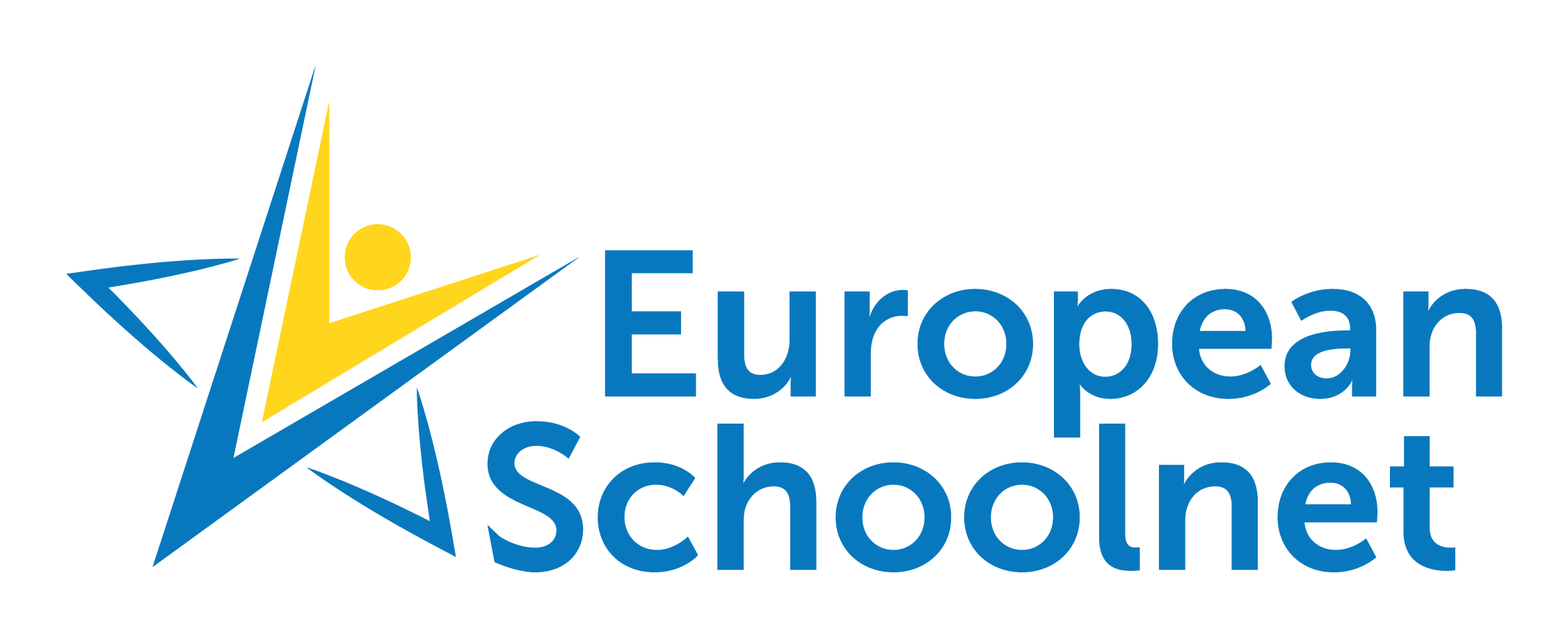 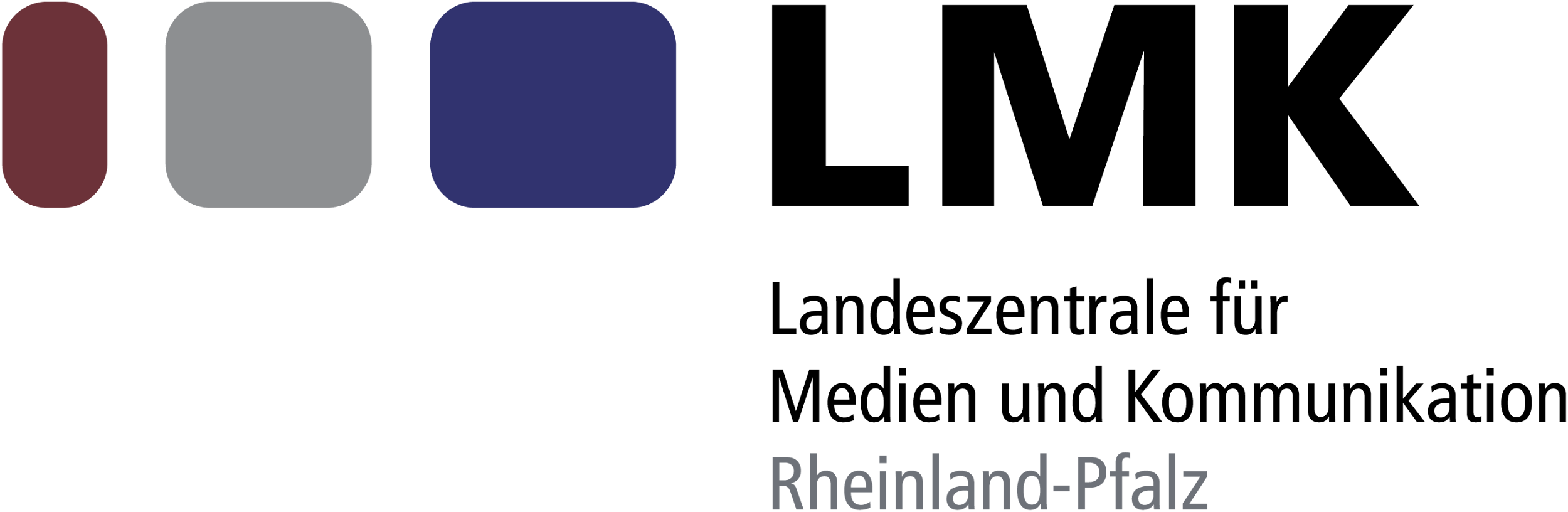 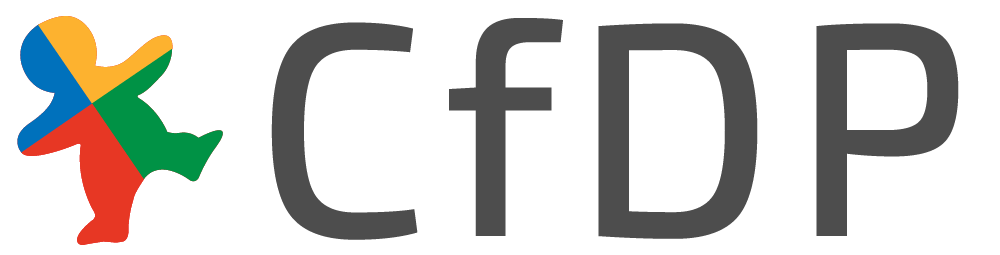 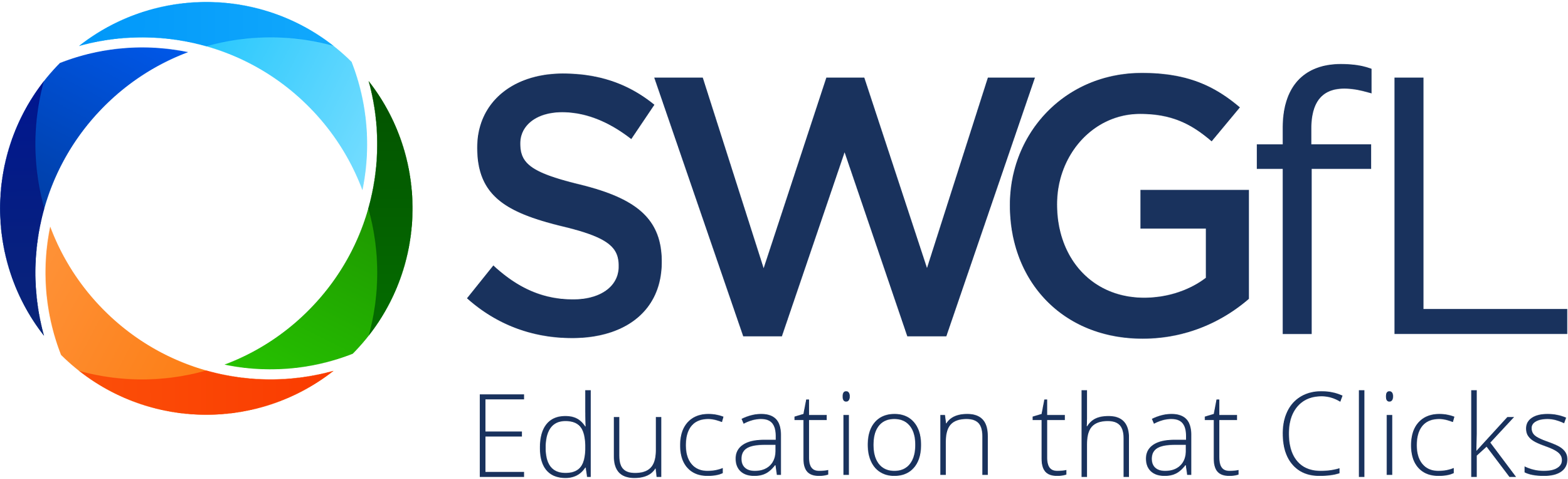